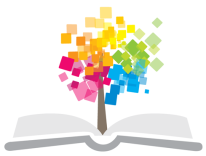 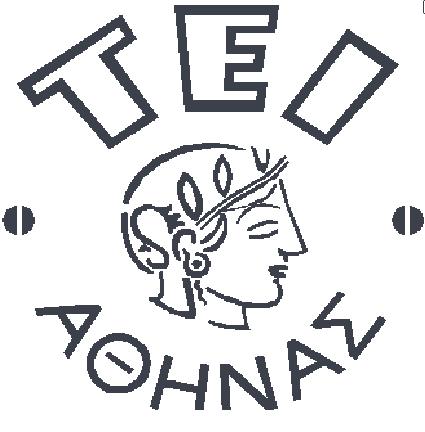 Ανοικτά Ακαδημαϊκά Μαθήματα στο ΤΕΙ Αθήνας
Ναυπηγικό σχέδιο και αρχές casd
Ενότητα 14: Διόρθωση Βυθίσματος Λόγω Κάμψης
Γεώργιος Κ. Χατζηκωνσταντής Επίκουρος Καθηγητής 
Διπλ. Ναυπηγός Μηχανολόγος Μηχανικός 
M.Sc. ‘’Διασφάλιση Ποιότητας’’, Τμήμα Ναυπηγικών Μηχανικών ΤΕ
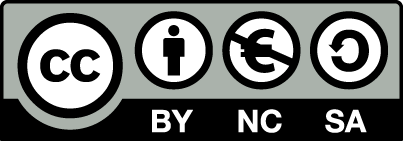 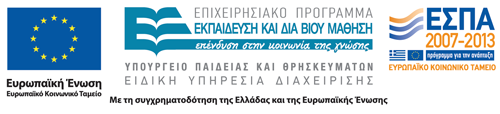 Διόρθωση βυθίσματος λόγω κάμψης (1 από 7)
Τα πλοία παρουσιάζουν παραμορφώσεις οι οποίες οφείλονται είτε σε φυσικές αιτίες (μέση του πλοίου σε κορυφή κύματος , άκρα του πλοίου σε κορυφές κυμάτων) , ή σε κακή φόρτωση , ή λανθασμένος ερματισμός.
Οι επαναλαμβανόμενες παραμορφώσεις μπορεί να καταστούν μόνιμες με καταστρεπτικές συνέπειες.
1
Διόρθωση βυθίσματος λόγω κάμψης (2 από 7)
Άκρα του πλοίου στην κορυφή κύματος : τα ακραία βυθίσματα πλώρης / πρύμνης είναι ίσα αλλά μικρότερα του βυθίσματος στη μέση.
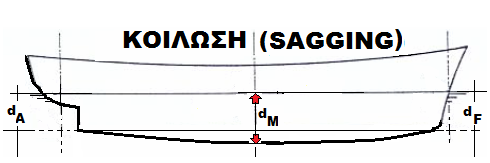 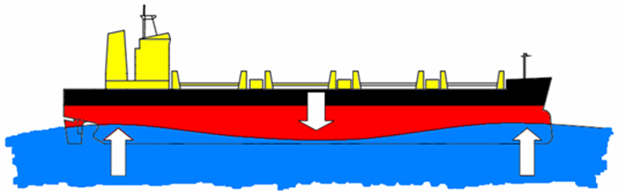 “Arrufoquebranto” από Claudio Elias διαθέσιμο ως κοινό κτήμα
Χατζηκωνσταντής Γιώργος
2
Διόρθωση βυθίσματος λόγω κάμψης (3 από 7)
Μέση του πλοίου στην κορυφή κύματος : τα ακραία βυθίσματα πλώρης / πρύμνης είναι ίσα αλλά μεγαλύτερα του βυθίσματος στη μέση.
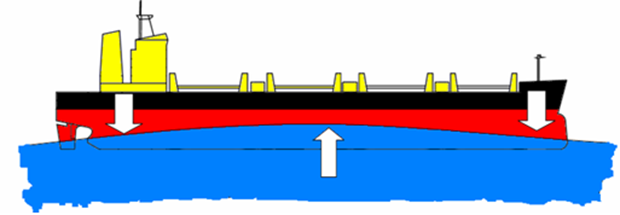 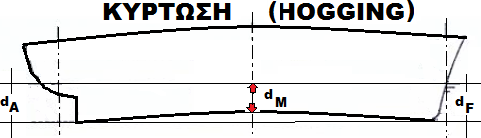 “Arrufoquebranto” από Claudio Elias διαθέσιμο ως κοινό κτήμα
Χατζηκωνσταντής Γιώργος
3
Διόρθωση βυθίσματος λόγω κάμψης (4 από 7)
Στην περίπτωση Κύρτωσης (Hogging) :
Το εκτόπισμα που προκύπτει από υδροστατικό διάγραμμα (ή       κλίμακα φορτώσεως) με το βύθισμα dM το οποίο είναι μικρότερο από το βύθισμα χωρίς κάμψη , είναι μικρότερο από το πραγματικό.
Το εκτόπισμα που προκύπτει εάν χρησιμοποιηθεί το μέσο βύθισμα = μέσος όρος βυθίσματος πλώρης και πρύμνης , είναι μεγαλύτερο από το πραγματικό.
4
Διόρθωση βυθίσματος λόγω κάμψης (5 από 7)
Στην περίπτωση Κύρτωσης (Hogging) , το πραγματικό εκτόπισμα είναι:  
Μεγαλύτερο του εκτοπίσματος του υδροστατικού με βύθισμα dΜ , κατά τα τμήματα ζ1 και ζ2.
Μικρότερο από το εκτόπισμα που ευρίσκεται από το υδροστατικό με βύθισμα ½ (dA  +  dF ) κατά το τμήμα ε.
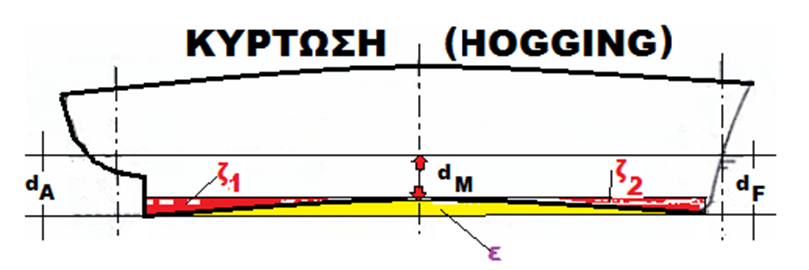 Χατζηκωνσταντής Γιώργος
5
Διόρθωση βυθίσματος λόγω κάμψης (6 από 7)
Στην περίπτωση Κοίλωσης (Sagging) , το πραγματικό εκτόπισμα είναι: 
Μικρότερο του εκτοπίσματος του υδροστατικού με βύθισμα dΜ , κατά τα τμήματα β1  και β2.
Μεγαλύτερο από το εκτόπισμα που ευρίσκεται από το υδροστατικό με βύθισμα ½ (dA  +  dF ) κατά το τμήμα α.
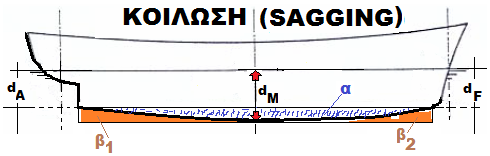 Χατζηκωνσταντής Γιώργος
6
Διόρθωση βυθίσματος λόγω κάμψης (7 από 7)
Σε κάθε περίπτωση , υπολογίζεται το Διορθωμένο βύθισμα με τις παρακάτω σχέσεις:
ή
Με το βύθισμα αυτό υπολογίζεται το εκτόπισμα από το υδροστατικό διάγραμμα (ή την κλίμακα φόρτωσης).
7
Τέλος Ενότητας
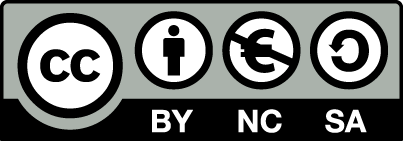 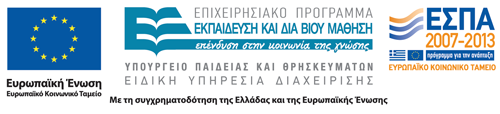 Σημειώματα
Σημείωμα Αναφοράς
Copyright Τεχνολογικό Εκπαιδευτικό Ίδρυμα Αθήνας, Γεώργιος Χατζηκωνσταντής 2014. Γεώργιος Χατζηκωνσταντής. «Ναυπηγικό σχέδιο και αρχές casd. Ενότητα 14: Διόρθωση Βυθίσματος Λόγω Κάμψης». Έκδοση: 1.0. Αθήνα 2014. Διαθέσιμο από τη δικτυακή διεύθυνση: ocp.teiath.gr.
Σημείωμα Αδειοδότησης
Το παρόν υλικό διατίθεται με τους όρους της άδειας χρήσης Creative Commons Αναφορά, Μη Εμπορική Χρήση Παρόμοια Διανομή 4.0 [1] ή μεταγενέστερη, Διεθνής Έκδοση.   Εξαιρούνται τα αυτοτελή έργα τρίτων π.χ. φωτογραφίες, διαγράμματα κ.λ.π., τα οποία εμπεριέχονται σε αυτό. Οι όροι χρήσης των έργων τρίτων επεξηγούνται στη διαφάνεια  «Επεξήγηση όρων χρήσης έργων τρίτων». 
Τα έργα για τα οποία έχει ζητηθεί άδεια  αναφέρονται στο «Σημείωμα  Χρήσης Έργων Τρίτων».
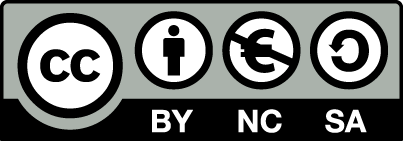 [1] http://creativecommons.org/licenses/by-nc-sa/4.0/ 
Ως Μη Εμπορική ορίζεται η χρήση:
που δεν περιλαμβάνει άμεσο ή έμμεσο οικονομικό όφελος από την χρήση του έργου, για το διανομέα του έργου και αδειοδόχο
που δεν περιλαμβάνει οικονομική συναλλαγή ως προϋπόθεση για τη χρήση ή πρόσβαση στο έργο
που δεν προσπορίζει στο διανομέα του έργου και αδειοδόχο έμμεσο οικονομικό όφελος (π.χ. διαφημίσεις) από την προβολή του έργου σε διαδικτυακό τόπο
Ο δικαιούχος μπορεί να παρέχει στον αδειοδόχο ξεχωριστή άδεια να χρησιμοποιεί το έργο για εμπορική χρήση, εφόσον αυτό του ζητηθεί.
Επεξήγηση όρων χρήσης έργων τρίτων
Δεν επιτρέπεται η επαναχρησιμοποίηση του έργου, παρά μόνο εάν ζητηθεί εκ νέου άδεια από το δημιουργό.
©
διαθέσιμο με άδεια CC-BY
Επιτρέπεται η επαναχρησιμοποίηση του έργου και η δημιουργία παραγώγων αυτού με απλή αναφορά του δημιουργού.
διαθέσιμο με άδεια CC-BY-SA
Επιτρέπεται η επαναχρησιμοποίηση του έργου με αναφορά του δημιουργού, και διάθεση του έργου ή του παράγωγου αυτού με την ίδια άδεια.
διαθέσιμο με άδεια CC-BY-ND
Επιτρέπεται η επαναχρησιμοποίηση του έργου με αναφορά του δημιουργού. 
Δεν επιτρέπεται η δημιουργία παραγώγων του έργου.
διαθέσιμο με άδεια CC-BY-NC
Επιτρέπεται η επαναχρησιμοποίηση του έργου με αναφορά του δημιουργού. 
Δεν επιτρέπεται η εμπορική χρήση του έργου.
Επιτρέπεται η επαναχρησιμοποίηση του έργου με αναφορά του δημιουργού
και διάθεση του έργου ή του παράγωγου αυτού με την ίδια άδεια.
Δεν επιτρέπεται η εμπορική χρήση του έργου.
διαθέσιμο με άδεια CC-BY-NC-SA
διαθέσιμο με άδεια CC-BY-NC-ND
Επιτρέπεται η επαναχρησιμοποίηση του έργου με αναφορά του δημιουργού.
Δεν επιτρέπεται η εμπορική χρήση του έργου και η δημιουργία παραγώγων του.
διαθέσιμο με άδεια 
CC0 Public Domain
Επιτρέπεται η επαναχρησιμοποίηση του έργου, η δημιουργία παραγώγων αυτού και η εμπορική του χρήση, χωρίς αναφορά του δημιουργού.
Επιτρέπεται η επαναχρησιμοποίηση του έργου, η δημιουργία παραγώγων αυτού και η εμπορική του χρήση, χωρίς αναφορά του δημιουργού.
διαθέσιμο ως κοινό κτήμα
χωρίς σήμανση
Συνήθως δεν επιτρέπεται η επαναχρησιμοποίηση του έργου.
Διατήρηση Σημειωμάτων
Οποιαδήποτε αναπαραγωγή ή διασκευή του υλικού θα πρέπει να συμπεριλαμβάνει:
το Σημείωμα Αναφοράς
το Σημείωμα Αδειοδότησης
τη δήλωση Διατήρησης Σημειωμάτων
το Σημείωμα Χρήσης Έργων Τρίτων (εφόσον υπάρχει)
μαζί με τους συνοδευόμενους υπερσυνδέσμους.
Χρηματοδότηση
Το παρόν εκπαιδευτικό υλικό έχει αναπτυχθεί στo πλαίσιo του εκπαιδευτικού έργου του διδάσκοντα.
Το έργο «Ανοικτά Ακαδημαϊκά Μαθήματα στο ΤΕΙ Αθηνών» έχει χρηματοδοτήσει μόνο την αναδιαμόρφωση του εκπαιδευτικού υλικού. 
Το έργο υλοποιείται στο πλαίσιο του Επιχειρησιακού Προγράμματος «Εκπαίδευση και Δια Βίου Μάθηση» και συγχρηματοδοτείται από την Ευρωπαϊκή Ένωση (Ευρωπαϊκό Κοινωνικό Ταμείο) και από εθνικούς πόρους.
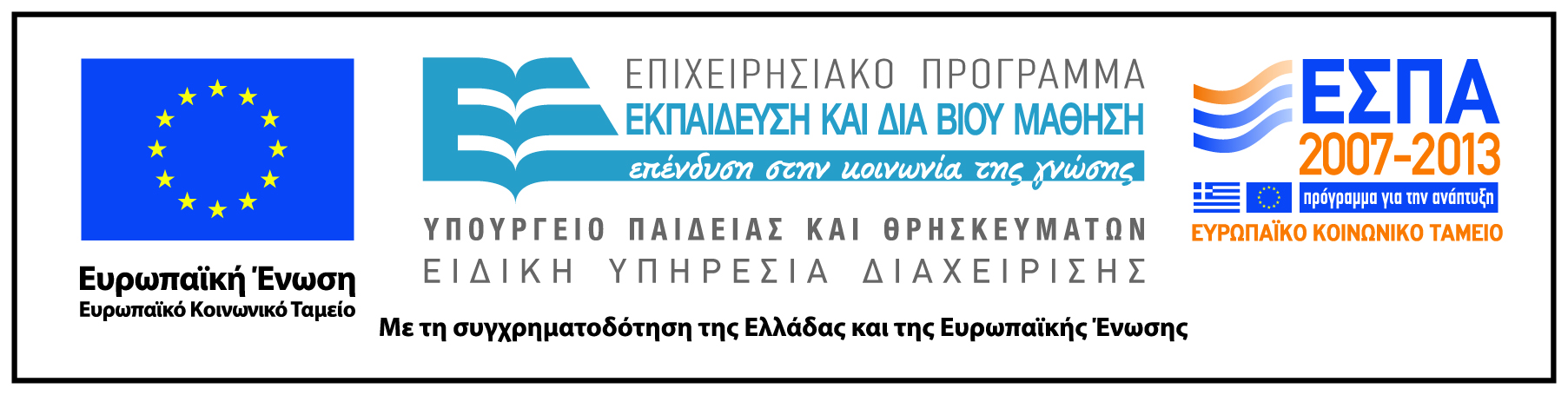